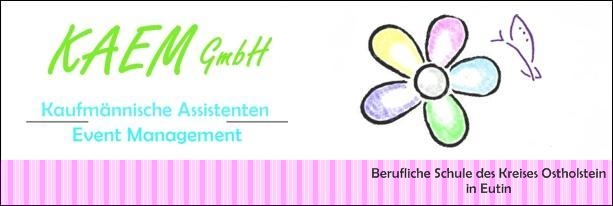 KAEM GmbH
Kaufmännische Assistenten Event Management
Das sind wir
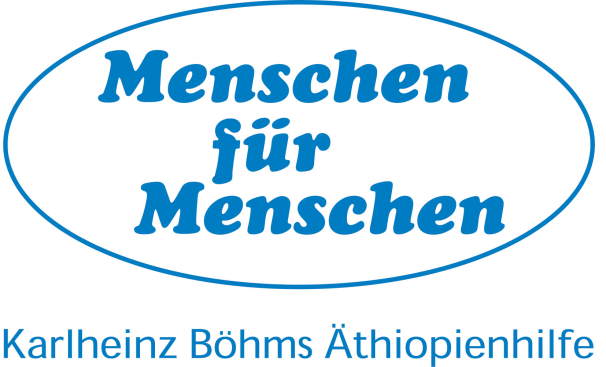 Der 27. Mai
Spendengala von 11.30 Uhr bis 14.00 Uhr
Unterstützung durch die Organisation „Menschen für Menschen“, Schüler/innen, durch Lehrer, diverse Sponsoren
Präsentation der verschiedenen Schularten für potentielle Schüler
Erhalt eines möglichst hohen Spendenbeitrages ,um den Kindern in Äthiopien  ein besseres Leben zu ermöglichen
Unser Programm
Präsentationsstand „Menschen für Menschen“
Kulinarische Spezialitäten :
   z.B. Kuchenbuffet, Schokowaffeln, „Häppchen“, alkoholfreie Cocktails, 
Tombola
Musik -  und Bühnendarstellung:
    -> Aufführung Gymnastik und Tanz
    -> Einrad fahren
	 -> Stelzenlaufen & Luftballonfiguren
    ->Videopräsentation von Skistunts
Infostände zu den Vollzeitklassen der BBS
Amerikanische Versteigerung
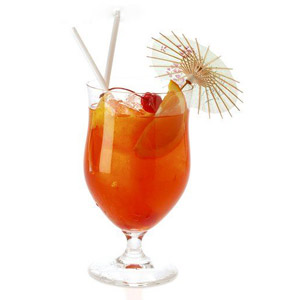 Stand - Übersicht
Wer kommt?
Wir haben folgende  Gäste eingeladen:
Schüler  der umliegenden Schulen
 unsere Praktikumsbetriebe
 Spendenbetriebe
Außenstehende, die durch unsere Werbemaßnahmen auf die Spendengala aufmerksam geworden sind

	Wir  hoffen, dass wir auch Ihre Neugierde geweckt haben und würden uns sehr über Ihren Besuch freuen.